Long Division
Lesson 3 of 3
Please Check Out These Videos from Mrs. Braun
This is a different way to look at it!
Click HERE
Or Click HERE
Long Division is often one of the most challenging math units for students to grasp! SO....don't worry if you don’t pick this concept up immediately!! :)
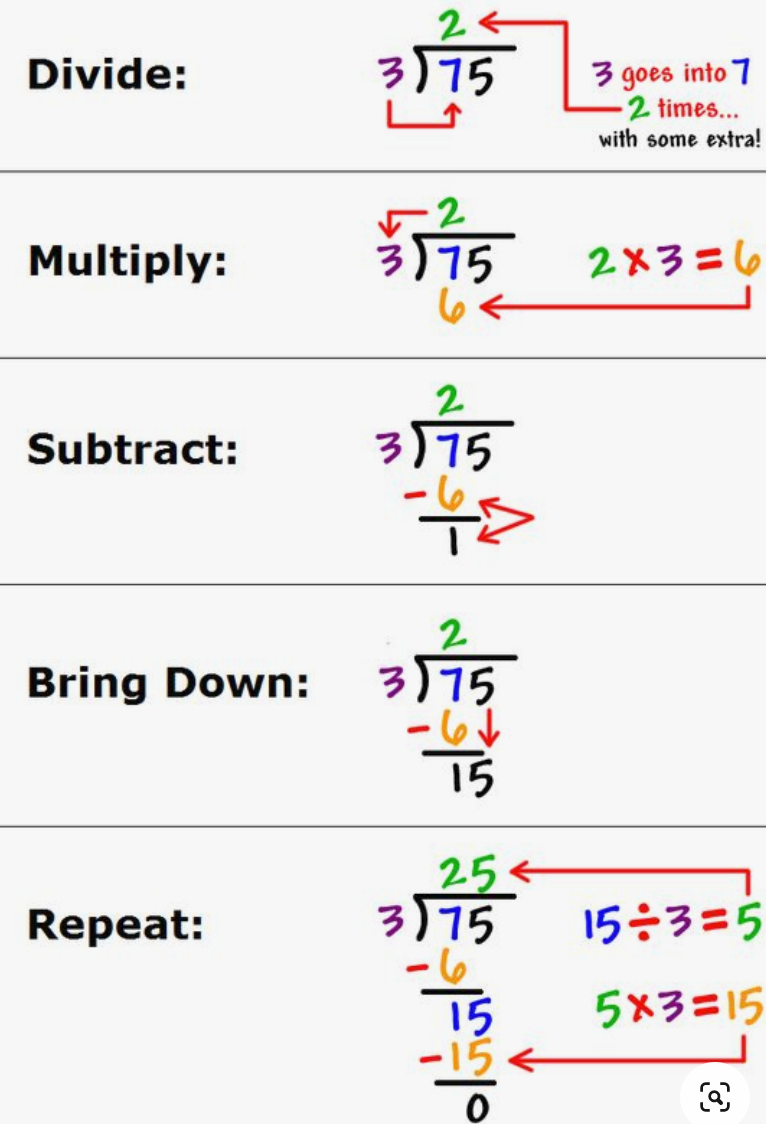 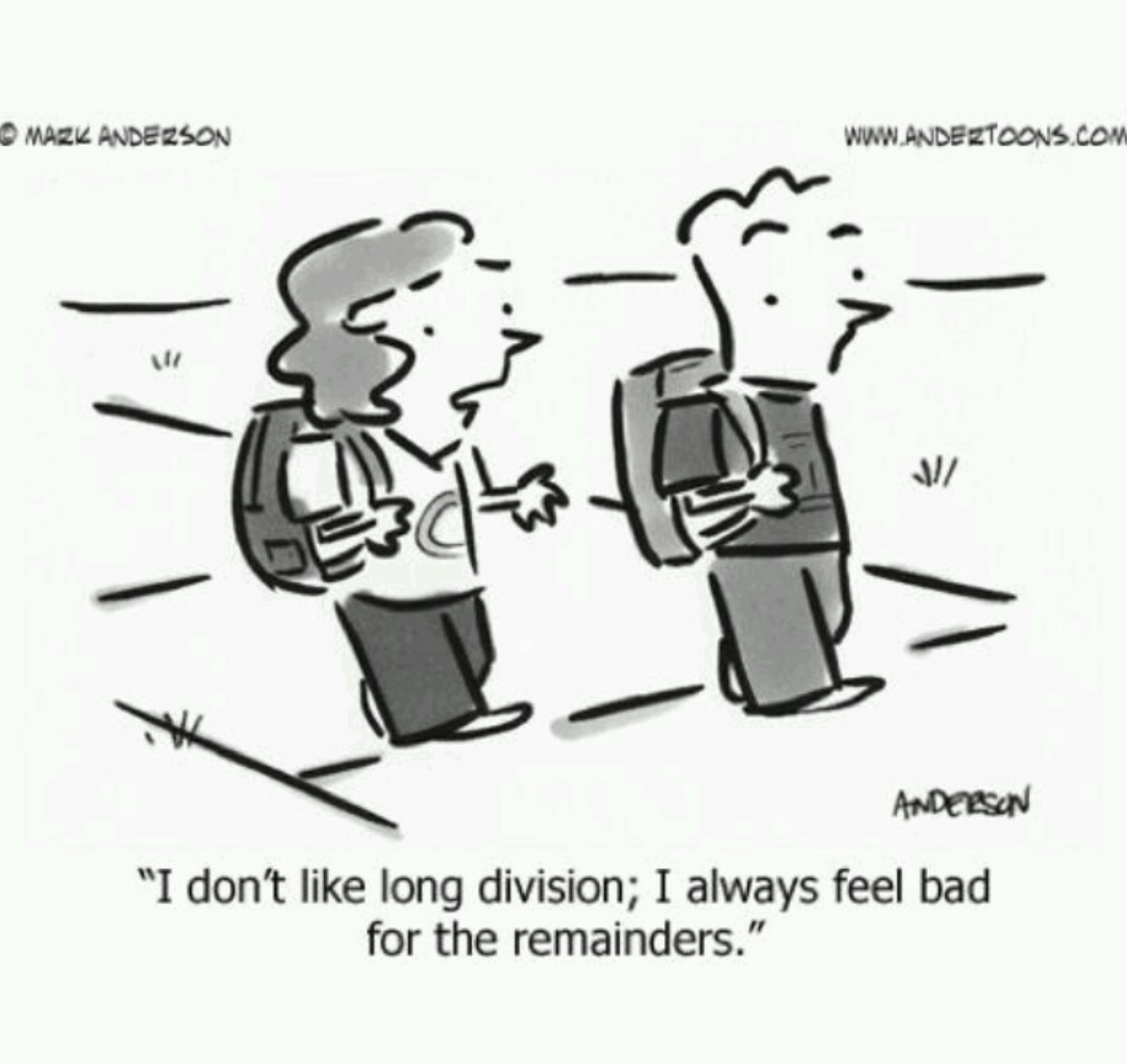 This is how your parents learned it, most likely.
Practice: All of these questions will NOT have a remainder!
Answers in random order:
17
25
33
17
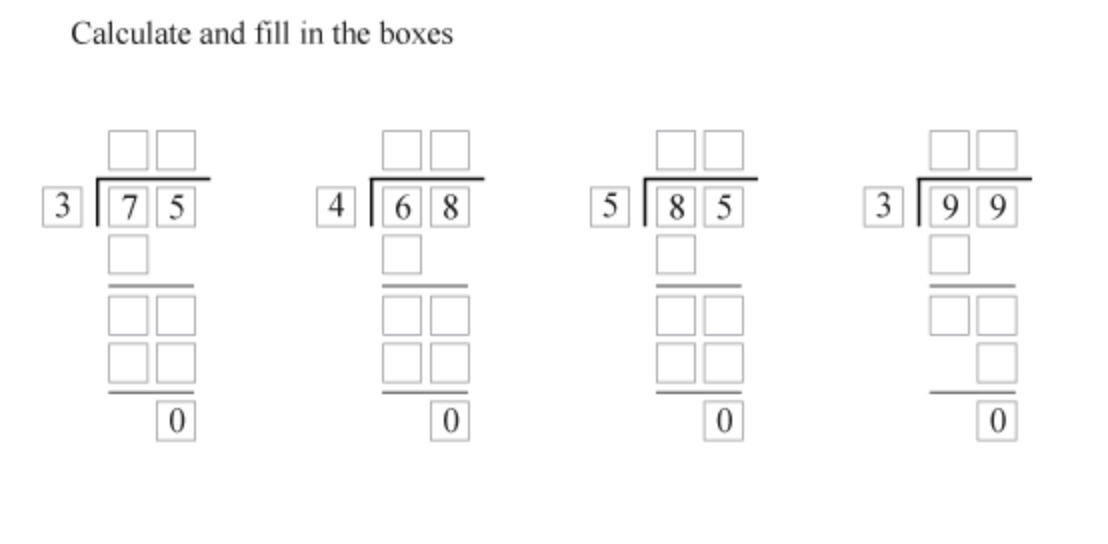 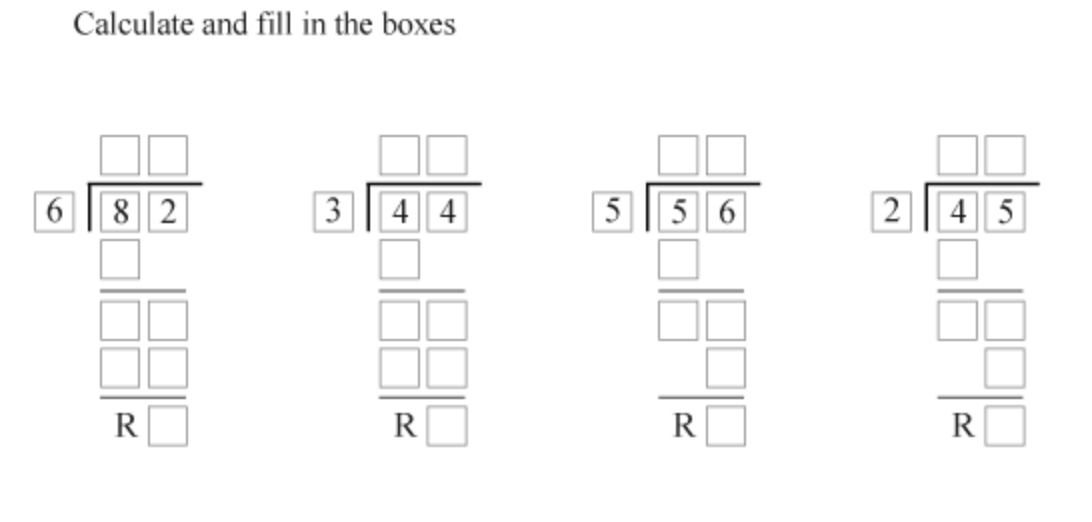 All of these questions WILL have a remainder!
Answers in Random Order:
22r1
11r1
13r4
14r2
When Complete; check out these division websites for games, they are on the 'easier' side of things (there are some advertisements on the side, don’t click them!)

https://www.multiplication.com/games/division-games

Or 

https://www.mathplayground.com/grade_4_games.html
(for this one, read the titles to find division games, there are some multiplication mixed in)